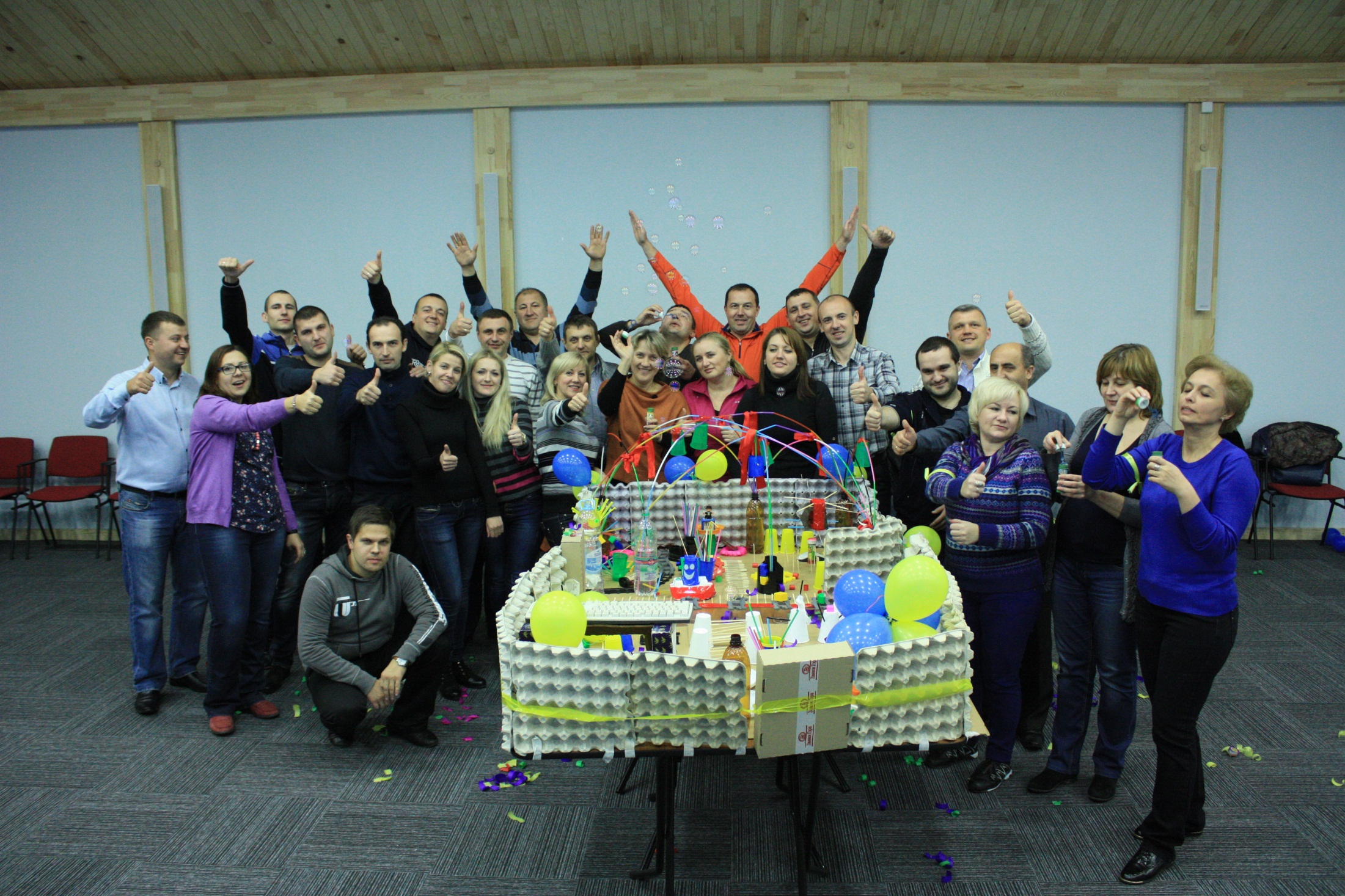 River Of Knowledge
Тренінгово-консалтингова компанія
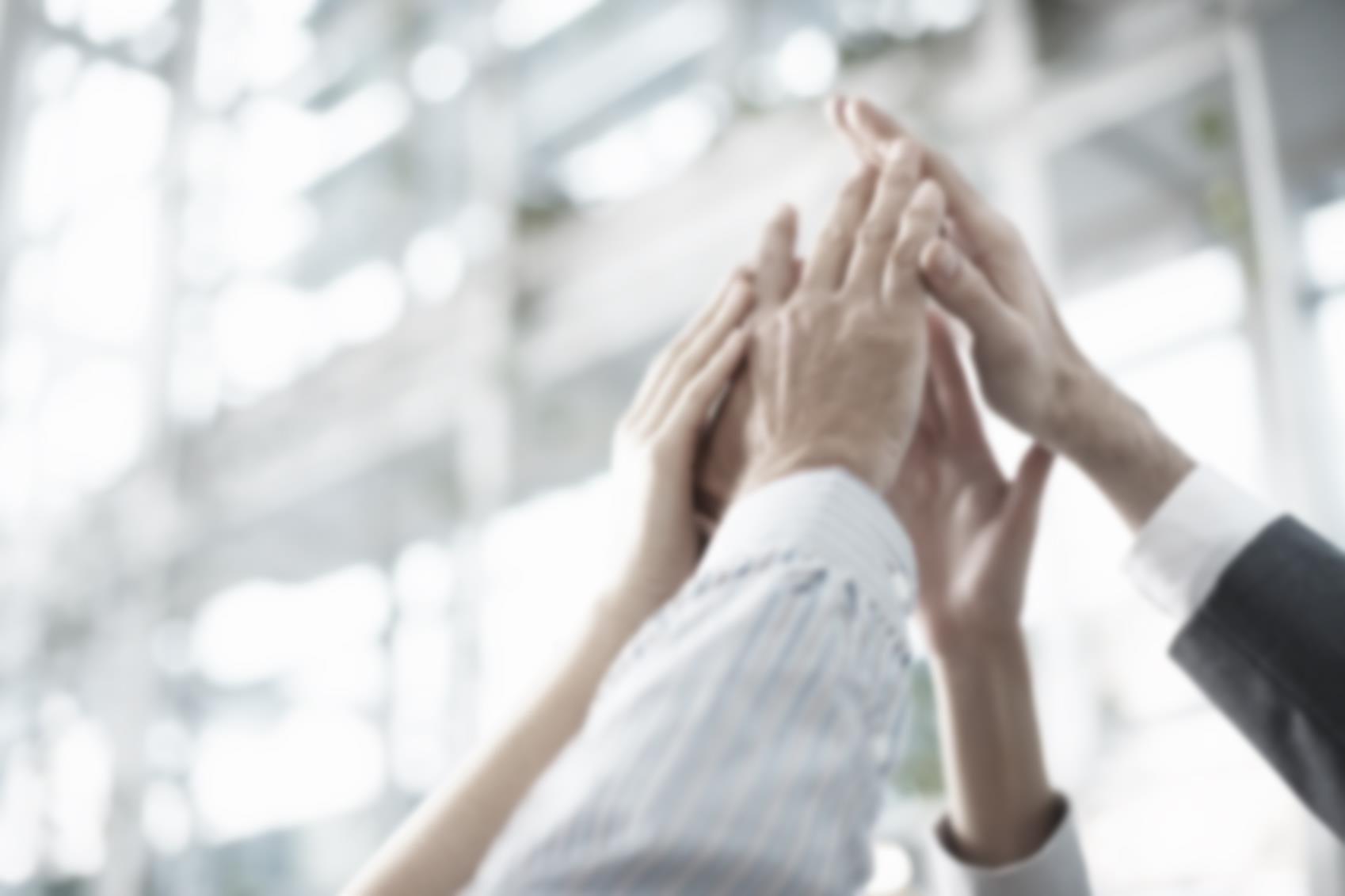 Ми працюємо задля 
неперервного розвитку наших клієнтів та 
досягнення ними стратегічних цілей
Нам довіряють
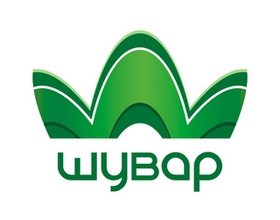 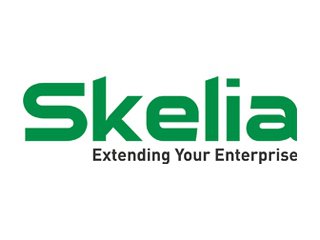 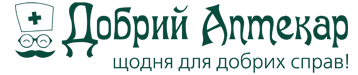 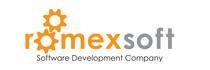 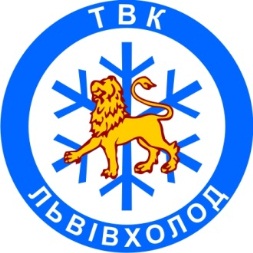 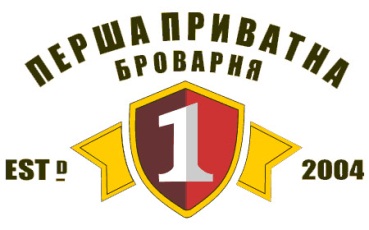 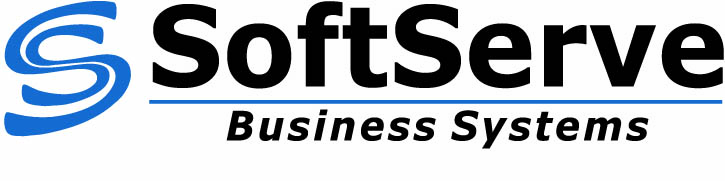 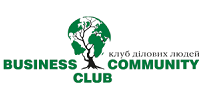 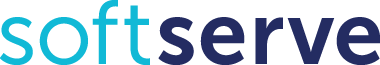 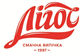 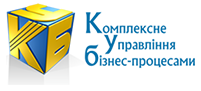 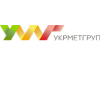 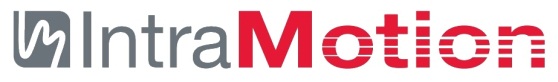 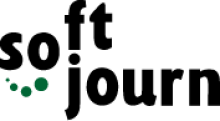 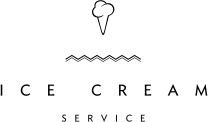 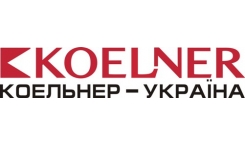 Наш підхід
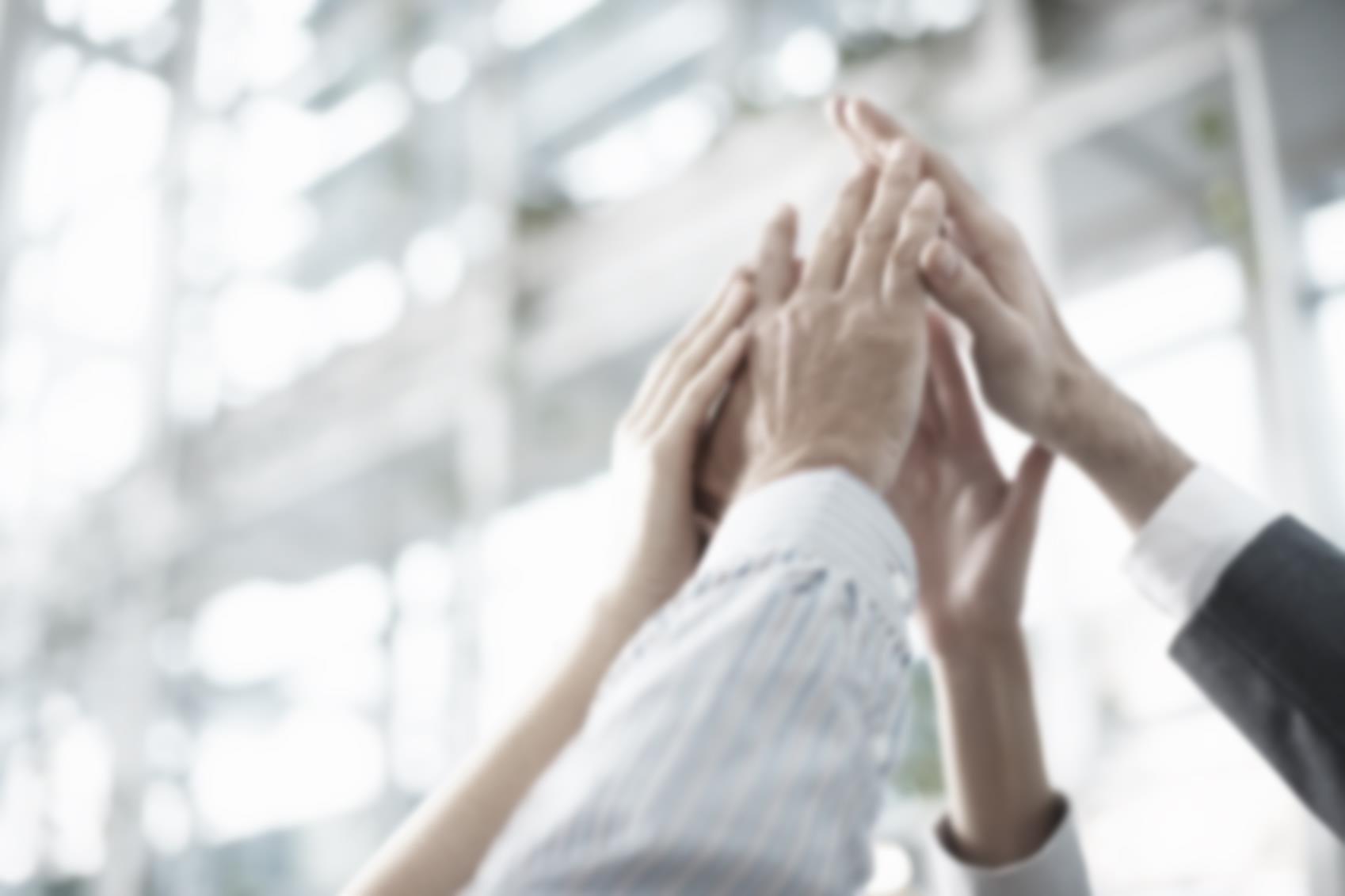 РОЗВИТОК
ПРАКТИЧНІСТЬ
ВІДПОВІДАЛЬНІСТЬ
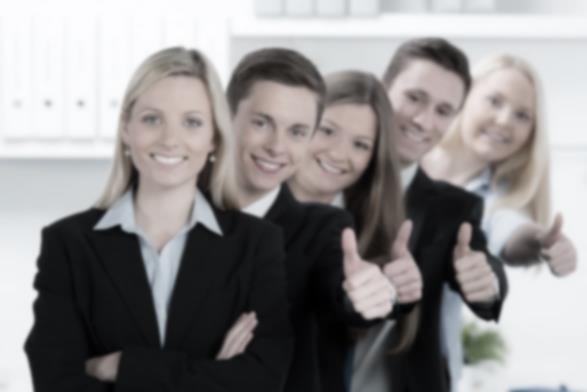 Розвиток
Сильним та довготривалим бізнес роблять:
професійні люди, які працюють в командах
сучасні та ефективні технології управління
висока якість продуктів і послуг
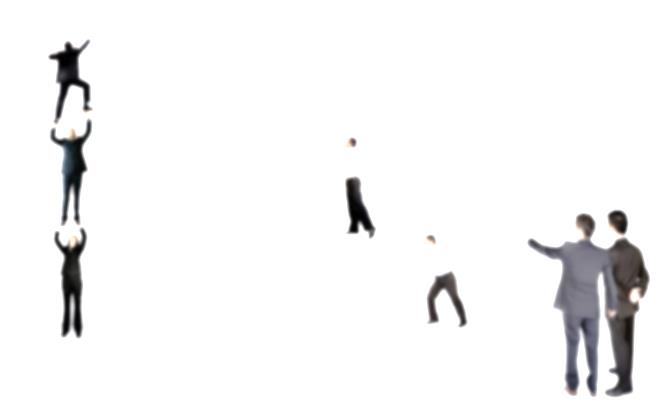 Розвиток
Як ми сприяємо:
навчаємо фахівців застосовувати практичні навички на робочому місці
навчаємо управлінців застосовувати ефективні підходи до управління
допомагаємо командам ставати компетентними, згуртованими, результативними
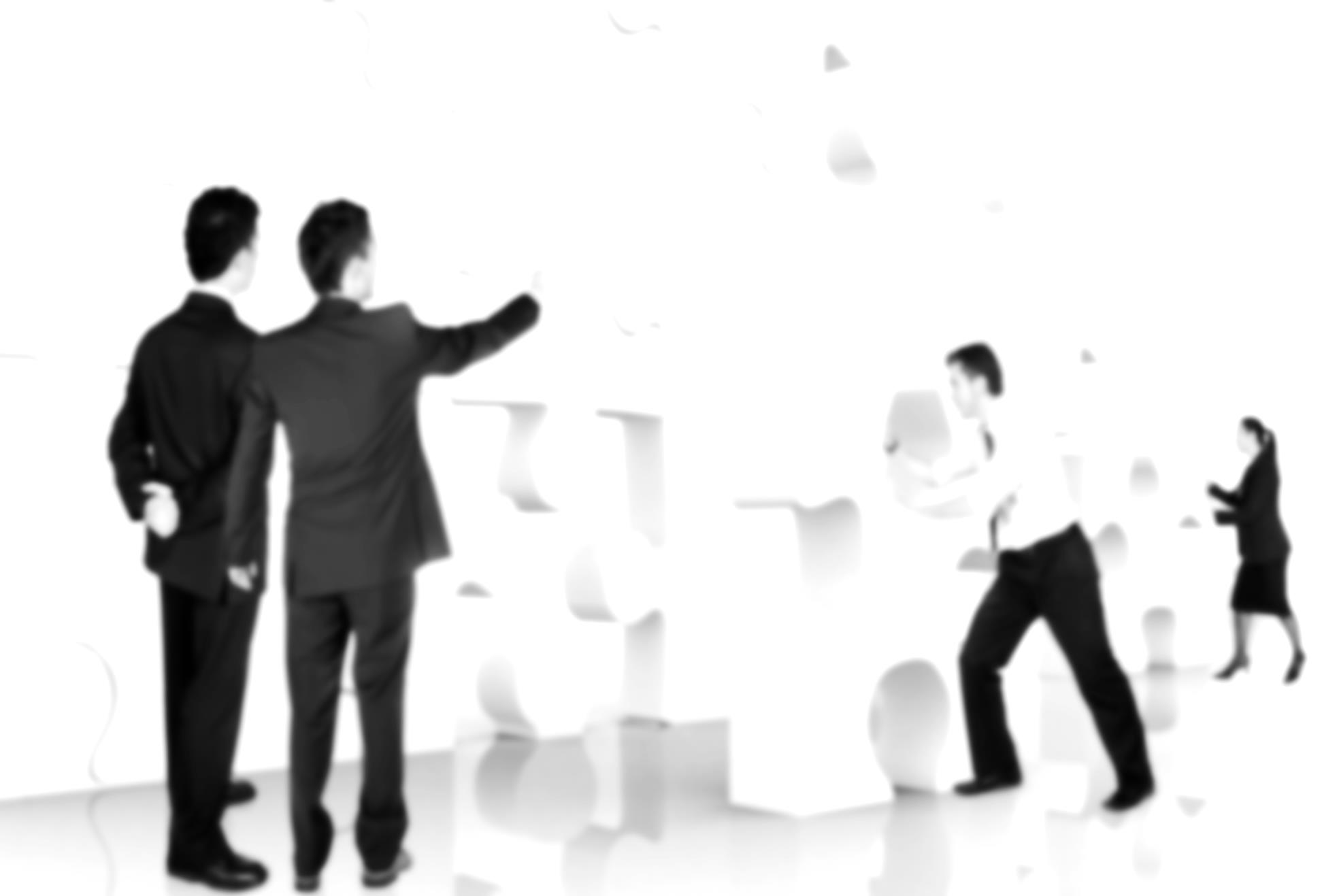 Практичність
Ви отримаєте:
саме те навчання, яке потрібне 

підходи та інструменти, пристосовані до використання саме у вашому бізнесі
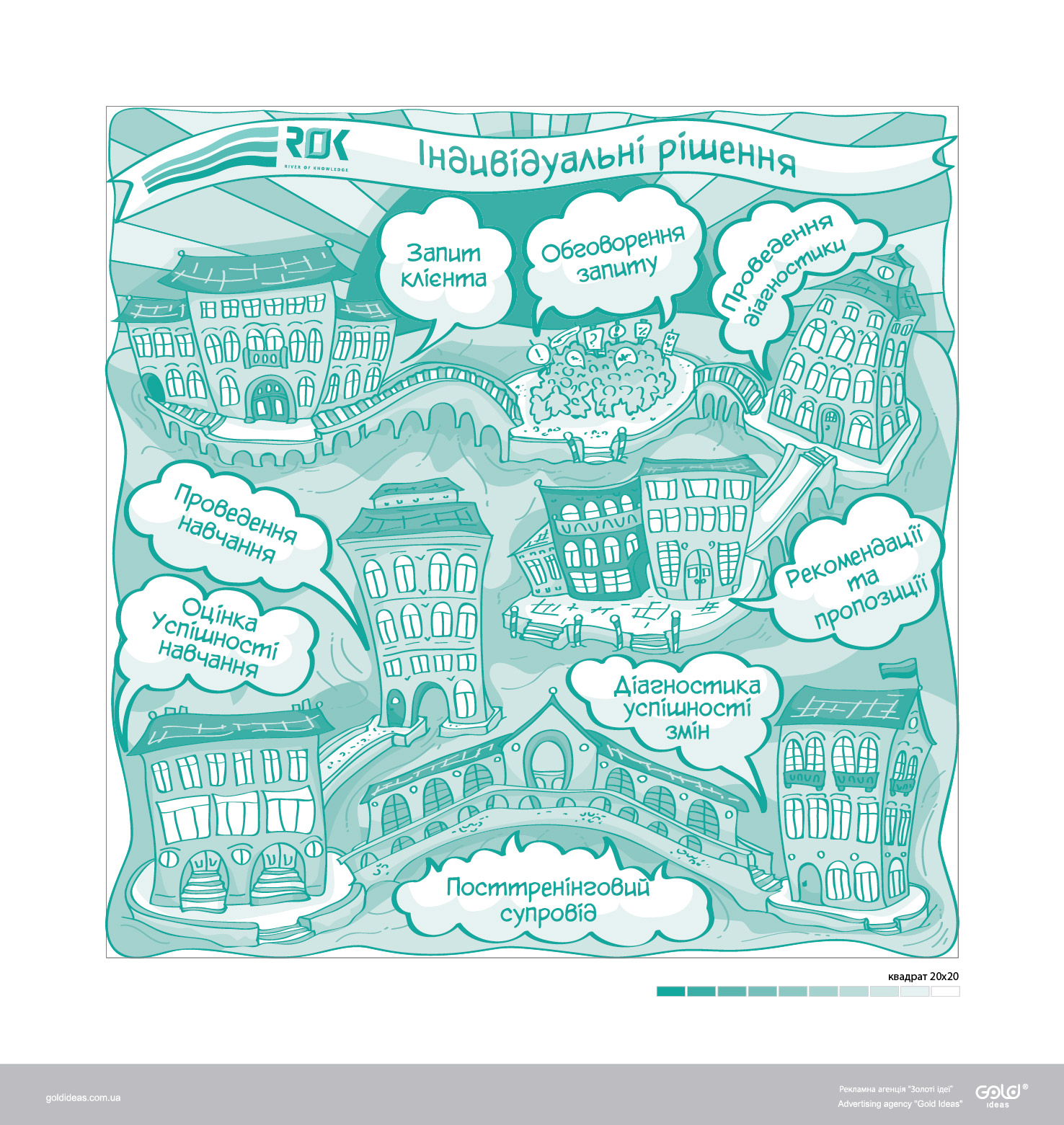 www.rok.in.ua
ROK - напрямки
ROK - напрямки
Відповідальність
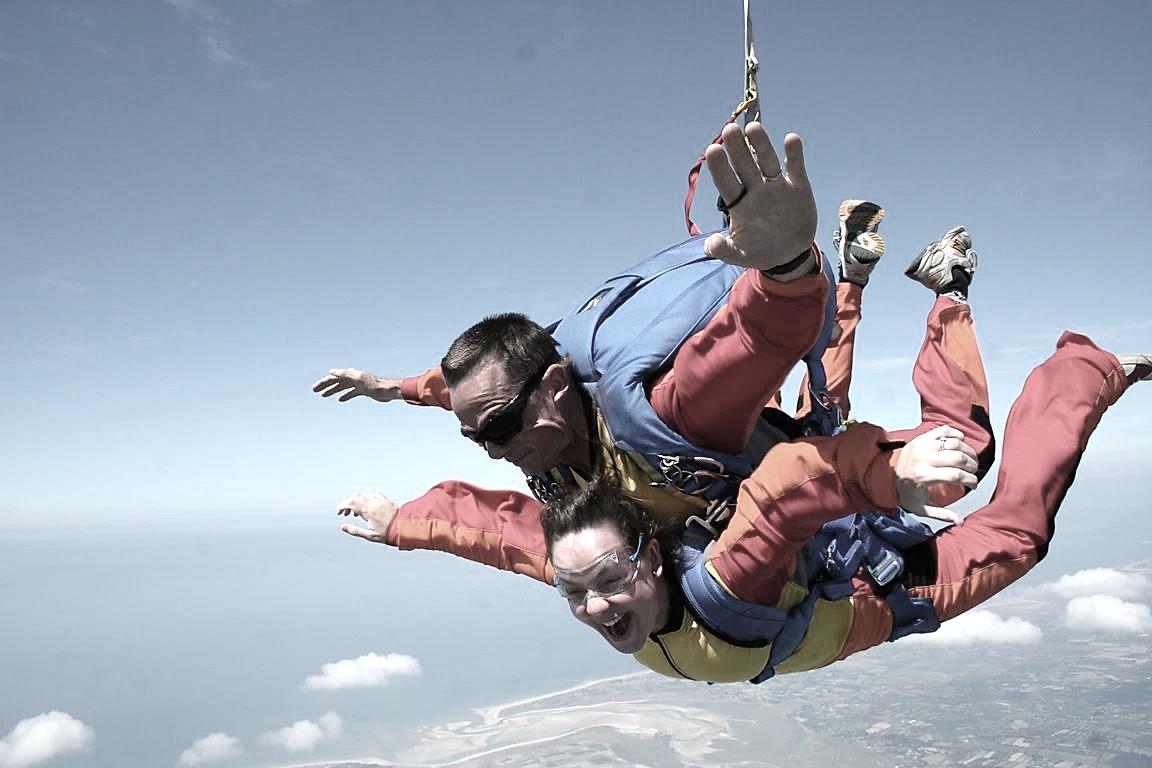 Ми готові поділяти відповідальність за досягнення результатів разом з вами
Ми пропонуємо реальний практичний супровід:
Консультування
Коучинг
Тестування знань
Тестування навичок
Cпостереження
Скайп-навчання
Критерії ROK-професійності
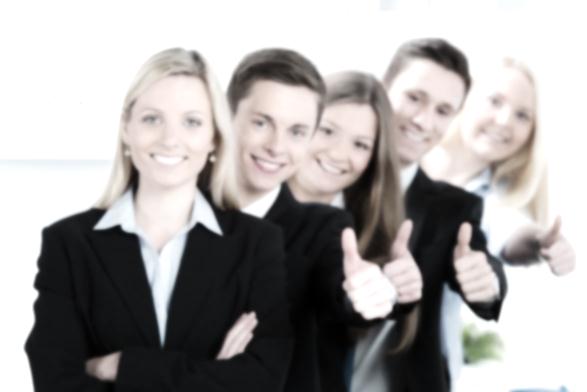 Реальний 
бізнес
Навчання інших
Успішний консалтинг
ROK - команда
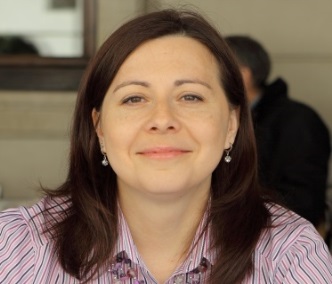 Ольга Садоха
Засновниця і СЕО River Of Knowledge
Консультант з організаційного розвитку, бізнес-тренер, коуч, бізнес-фасилітатор
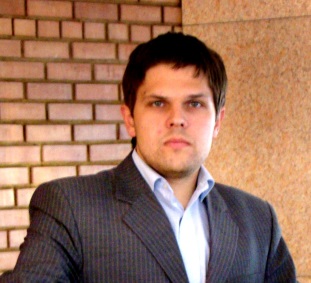 Юрій Тягнибок
Консультант з управління бізнес-процесами, бізнес-тренер
Залучені експерти-тренери, консультанти
Якість співпраці та навчання ми гарантуємо власною репутацією
Звертайтесь:
www.rok.in.ua 
osadokha@rok.in.ua  
+38 050 242 75 68
+38 097 064 91 27